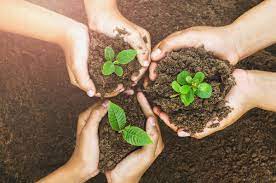 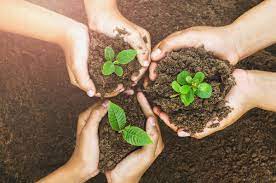 Chủ đề Giáo dục bảo vệ môi trường
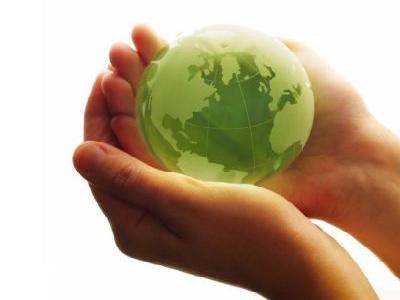 GDĐP 8
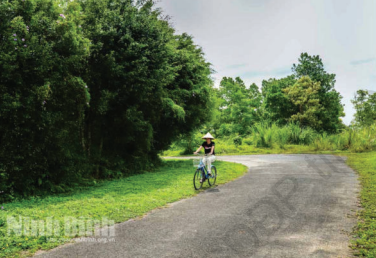 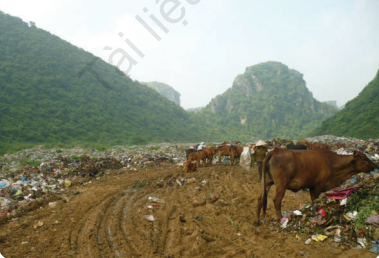 Hình 2
Hình 1
Quan sát và nêu nhận xét của em về môi trường của hai địa điểm trong hình 1 và 2.
Môi trường bị ô nhiễm có ảnh hưởng như thế nào tới sức khoẻ con người và các sinh vật khác?
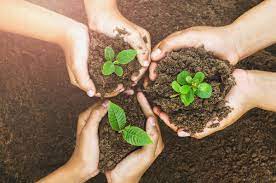 Chủ đề Giáo dục bảo vệ môi trường
CÁC NHÓM BÁO CÁO KẾT QUẢ
Thực trạng các môi trường đất, nước, không khí… ở tỉnh Ninh Bình và địa phương em như thế nào?
Nguyên nhân chủ yếu gây ra ô nhiễm môi trường là gì?
Chủ yếu do hoạt động của con người
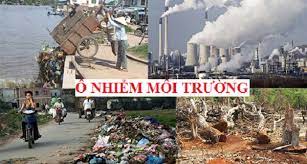 Vậy chúng ta cần làm gì để giữ gìn và bảo vệ môi trường?
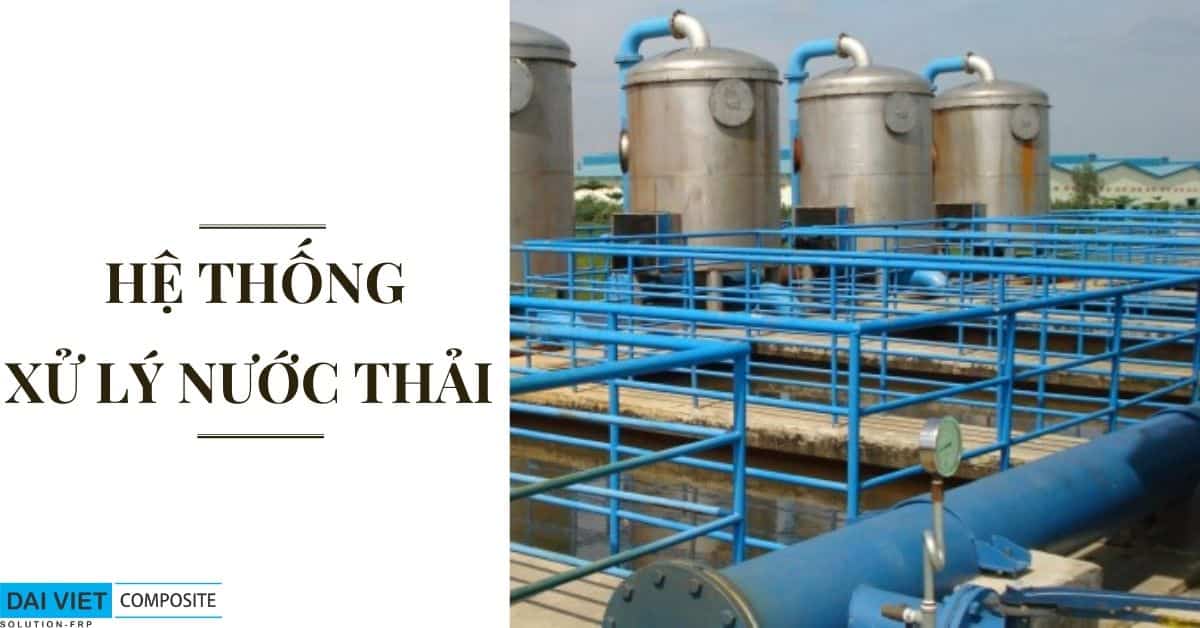 Xử lý chất thải công nghiệp và chất thải sinh hoạt
Xử lý chất thải công nghiệp và chất thải sinh hoạt
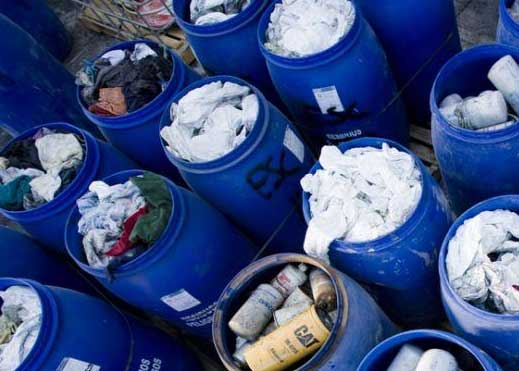 Xử lý chất thải công nghiệp và chất thải sinh hoạt
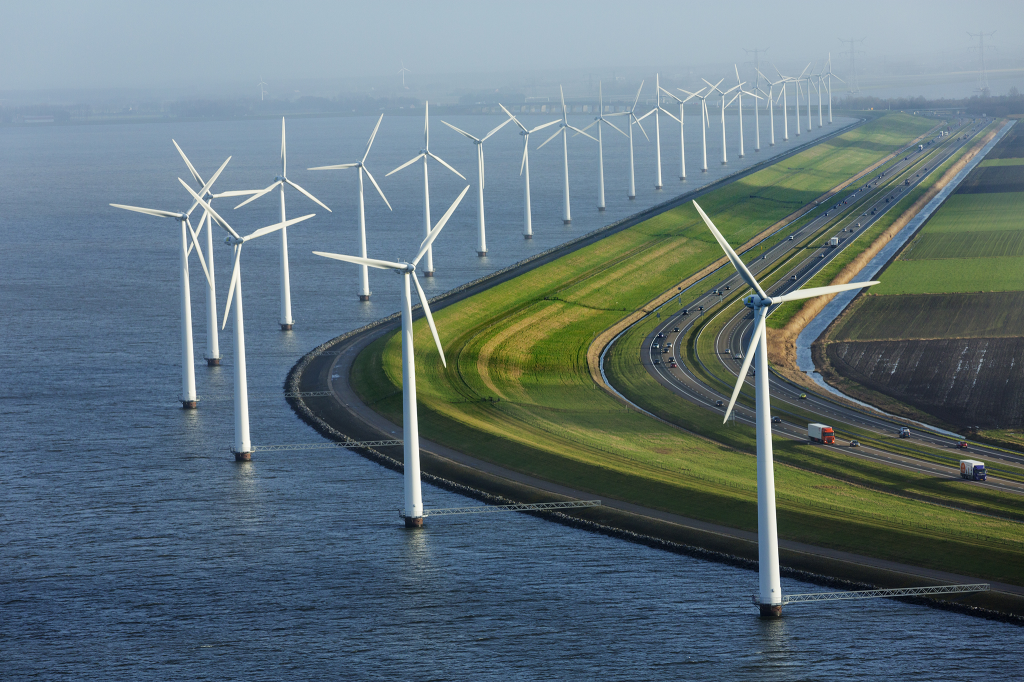 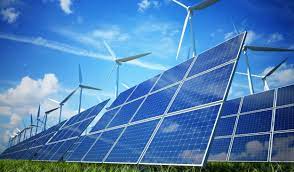 Nguồn năng lượng không gây ô nhiễm
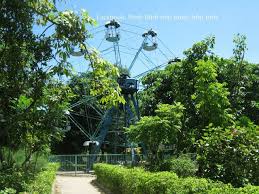 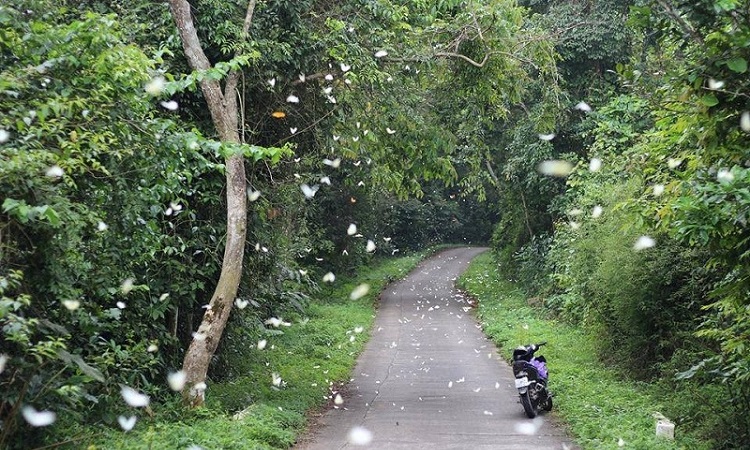 Công viên Thúy Sơn Ninh Bình
Vườn Quốc gia Cúc phương
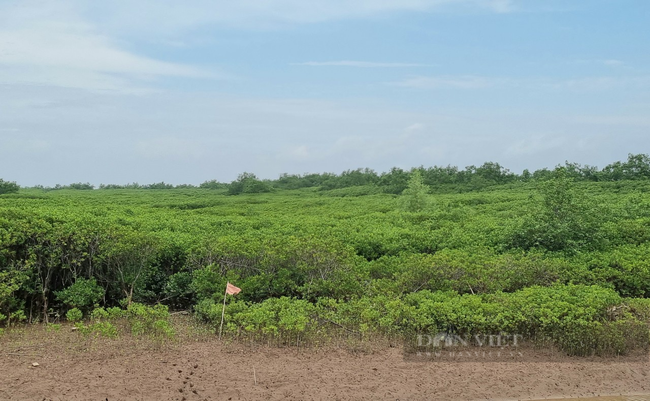 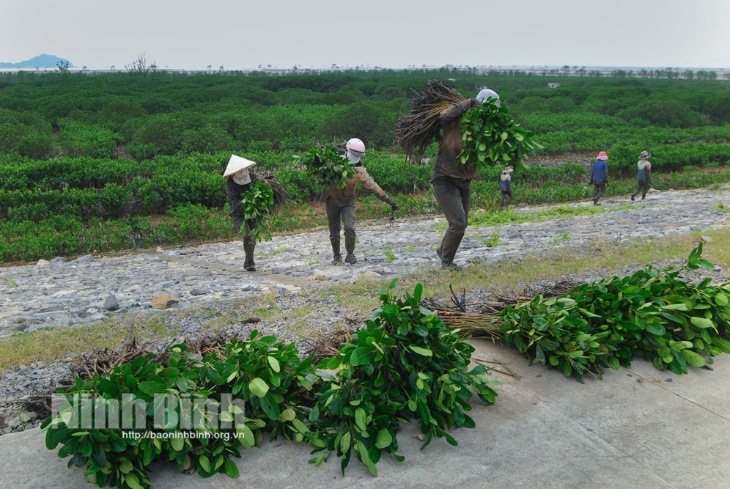 Trồng rừng ngập mặn ở Kim Sơn
Rừng ngập mặn ở Kim Sơn
GIÁO DỤC Ý THỨC BẢO VỆ MÔI TRƯỜNG
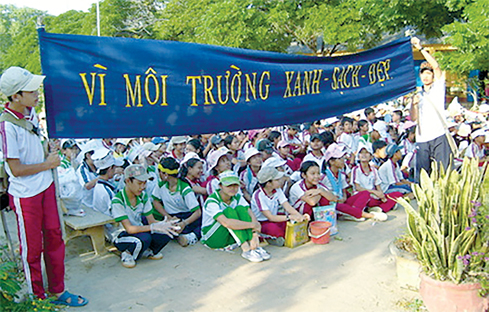 GIÁO DỤC Ý THỨC BẢO VỆ MÔI TRƯỜNG
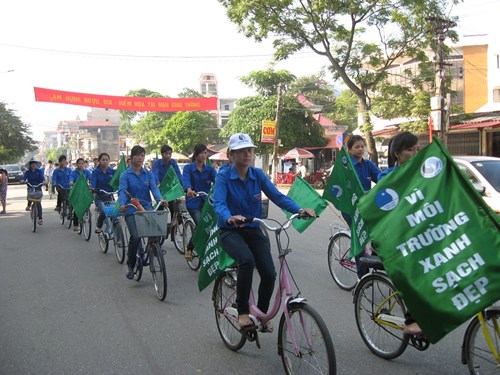 GIÁO DỤC Ý THỨC BẢO VỆ MÔI TRƯỜNG
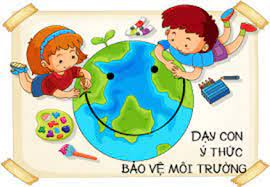 GIÁO DỤC Ý THỨC BẢO VỆ MÔI TRƯỜNG
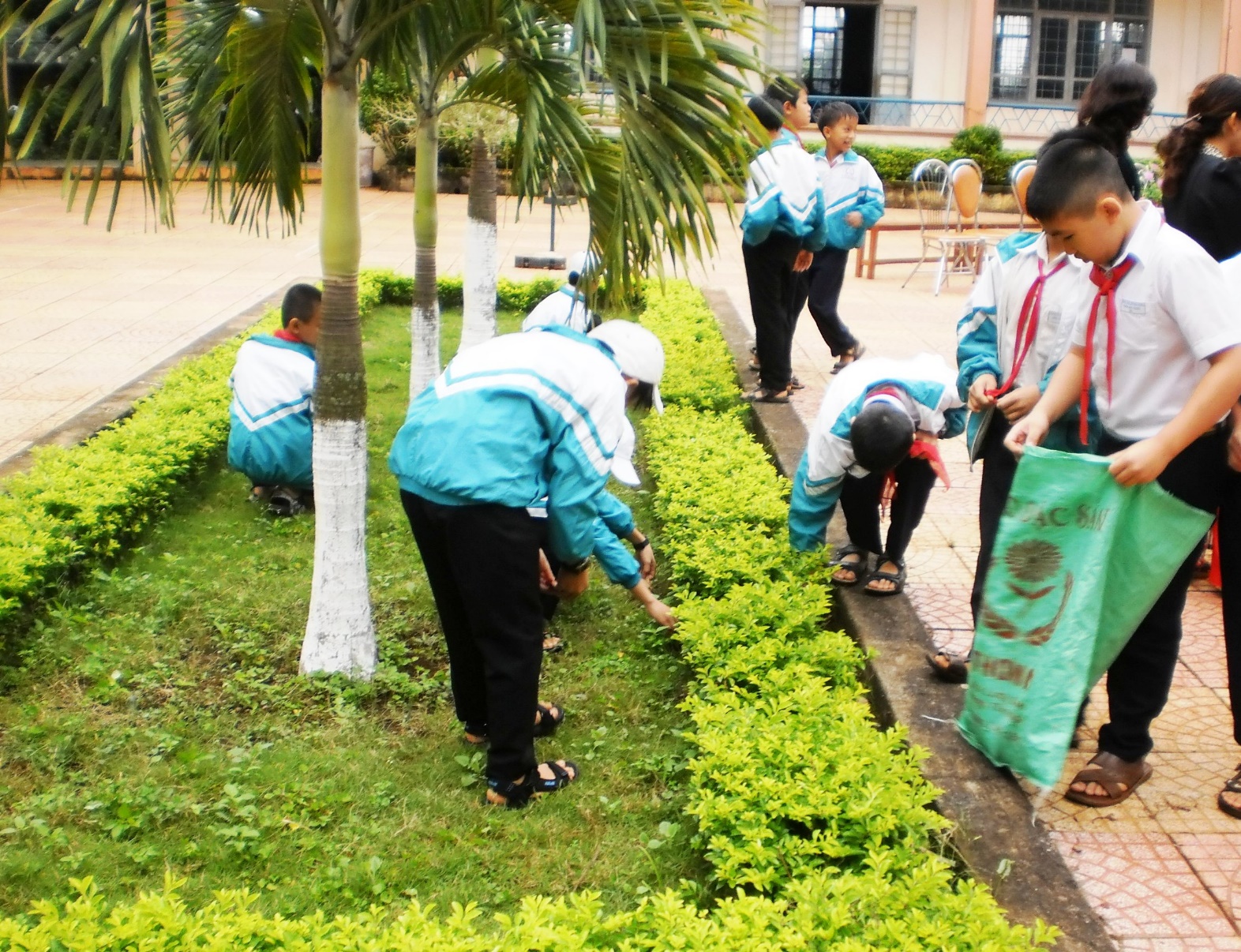 BIỆN PHÁP HẠN CHẾ Ô NHIỄM MÔI TRƯỜNG
- Xử lý chất thải công nghiệp và chất thải sinh hoạt 
- Cải tiến công nghệ để sản xuất ít gây ô nhiễm
- Sử dụng nhiều nguồn năng lượng không gây ô nhiễm
- Xây dựng nhiều công viên cây xanh để hạn chế bụi và điều hòa khí hậu
- Tăng cường công tác giáo dục và tuyên truyền để năng cao hiểu biết và ý thức của mọi người trong việc phòng chống ô nhiễm môi trường…..
Là học sinh, em cần làm gì để góp phần giữ gìn và bảo vệ môi trường?
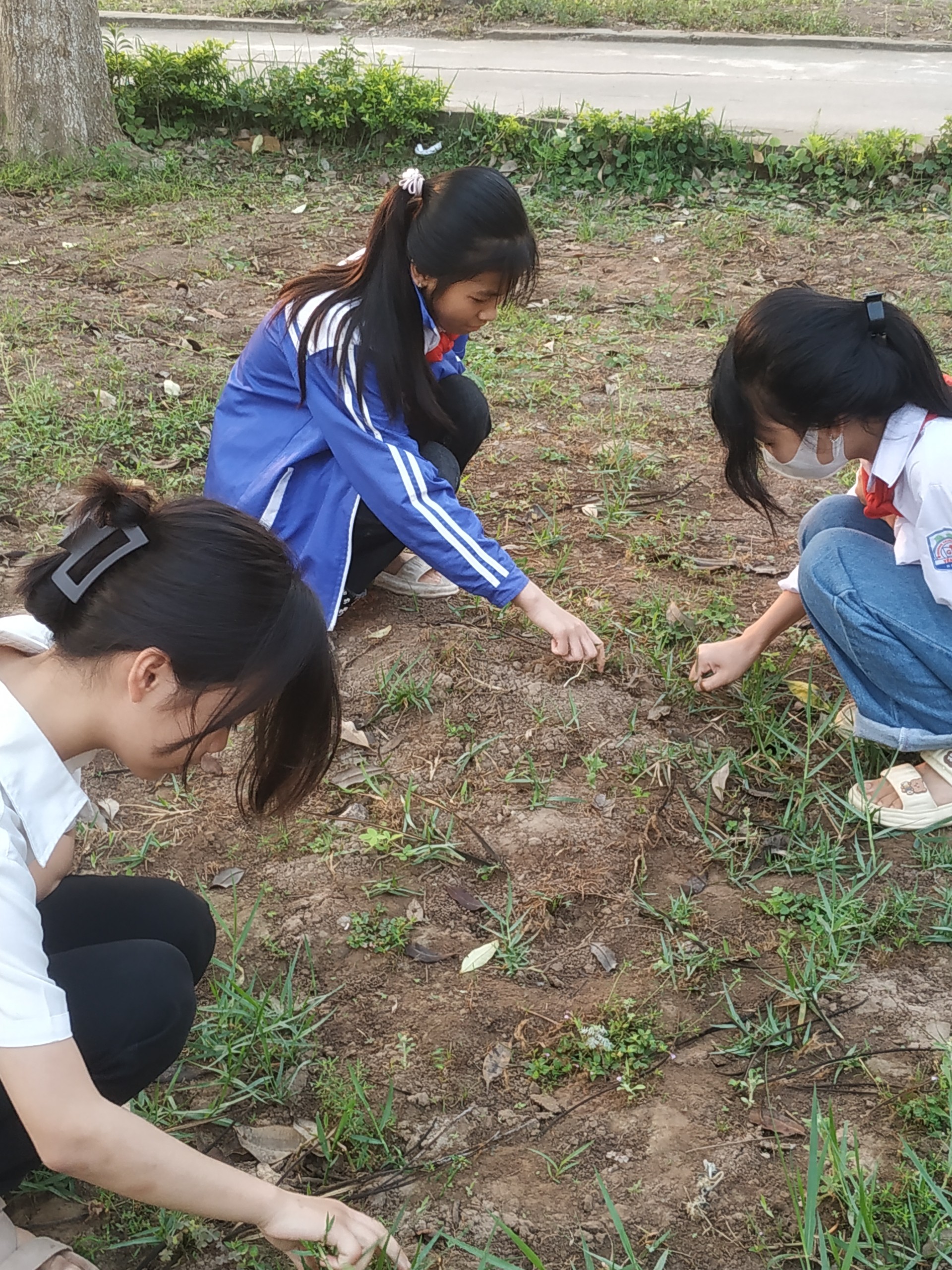 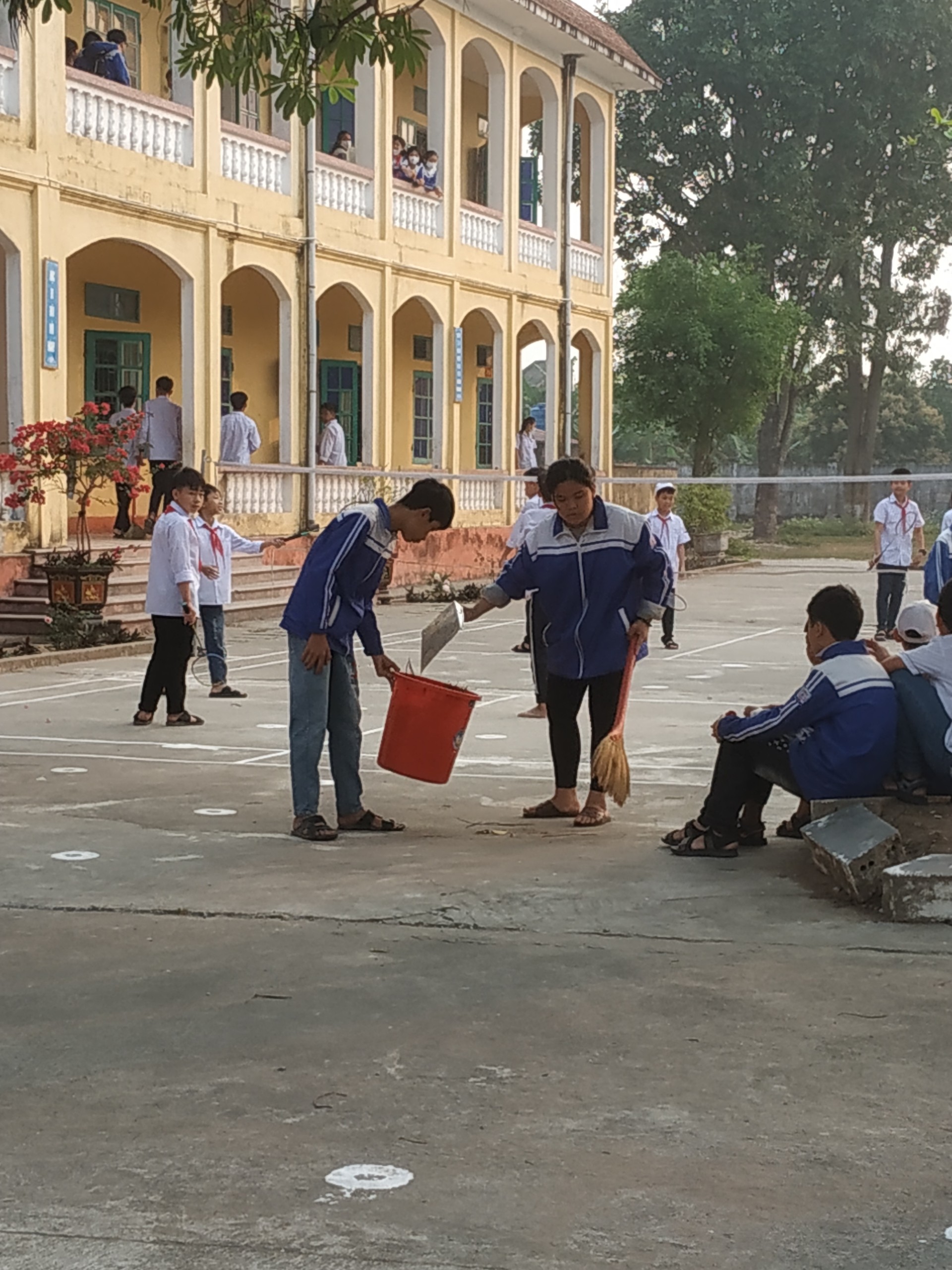 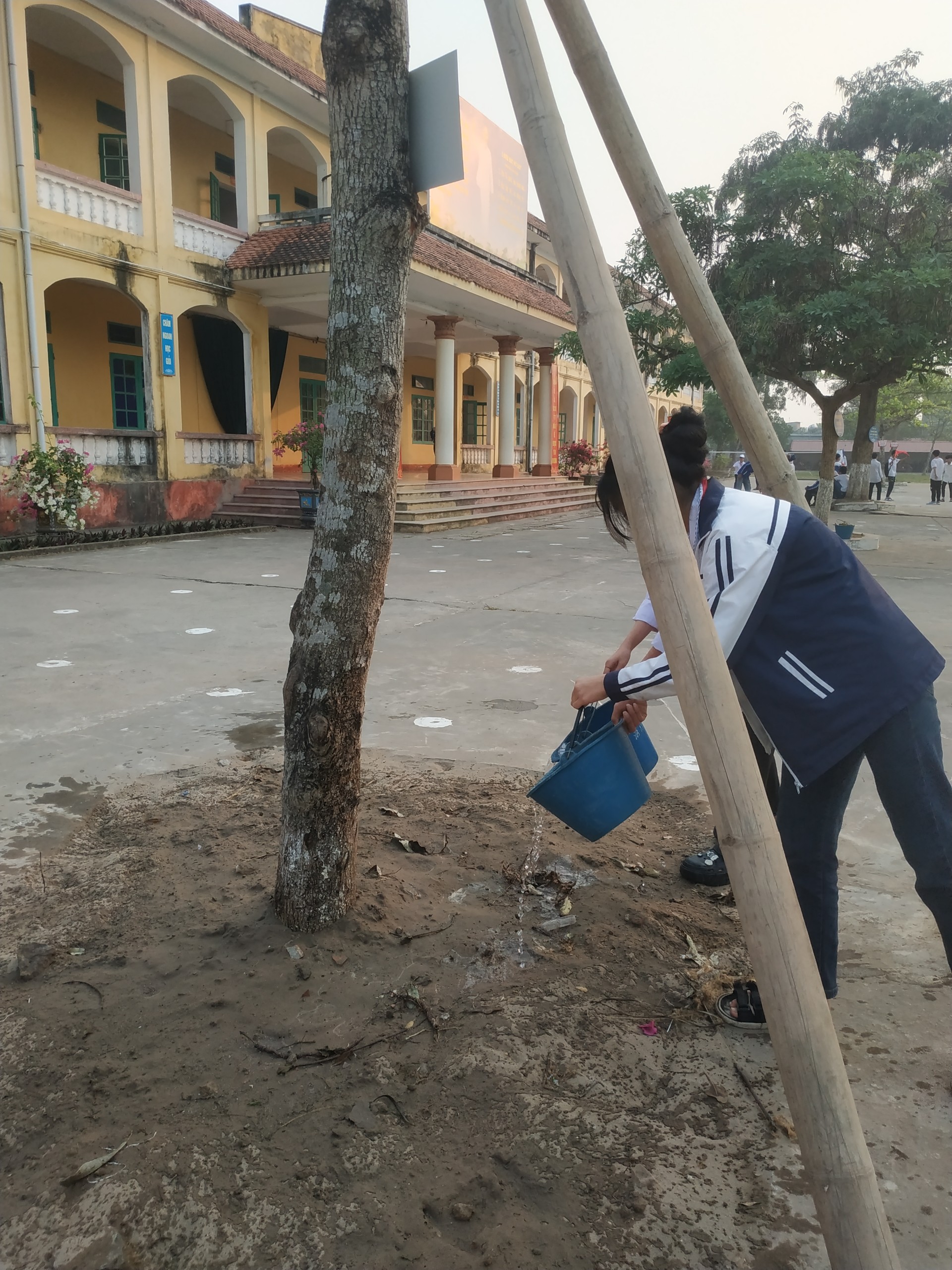 THÔNG ĐIỆP CÁC EM GỬI TỚI MỌI NGƯỜI QUA BÀI HỌC NGÀY HÔM NAY LÀ GÌ?
CHUẨN BỊ CHO TIẾT SAU
Thiết kế sơ đồ tư duy cho bài học ngày hôm nay
Viết bài tuyên truyền bảo vệ môi trường
       (Tiết học sau các em sẽ báo cáo)